Көксу ауданың жер қатынастары бөлімінің 2020 жылғы мамыр айына арналған азаматтық бюджетінің игерілуі
Балпық би ауылы 2020 ж.
Көксу ауданың жер қатынастары бөлімінің 2020 жылғы мамыр айына  бөлінген бюджет қаржысының игерілуі
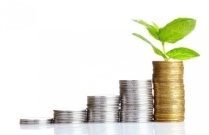